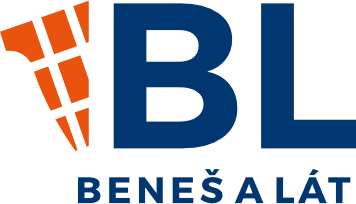 SOUHRA TÝMU,
	SOUHRA TECHNOLOGIÍ
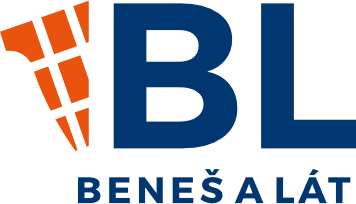 KDO JSME
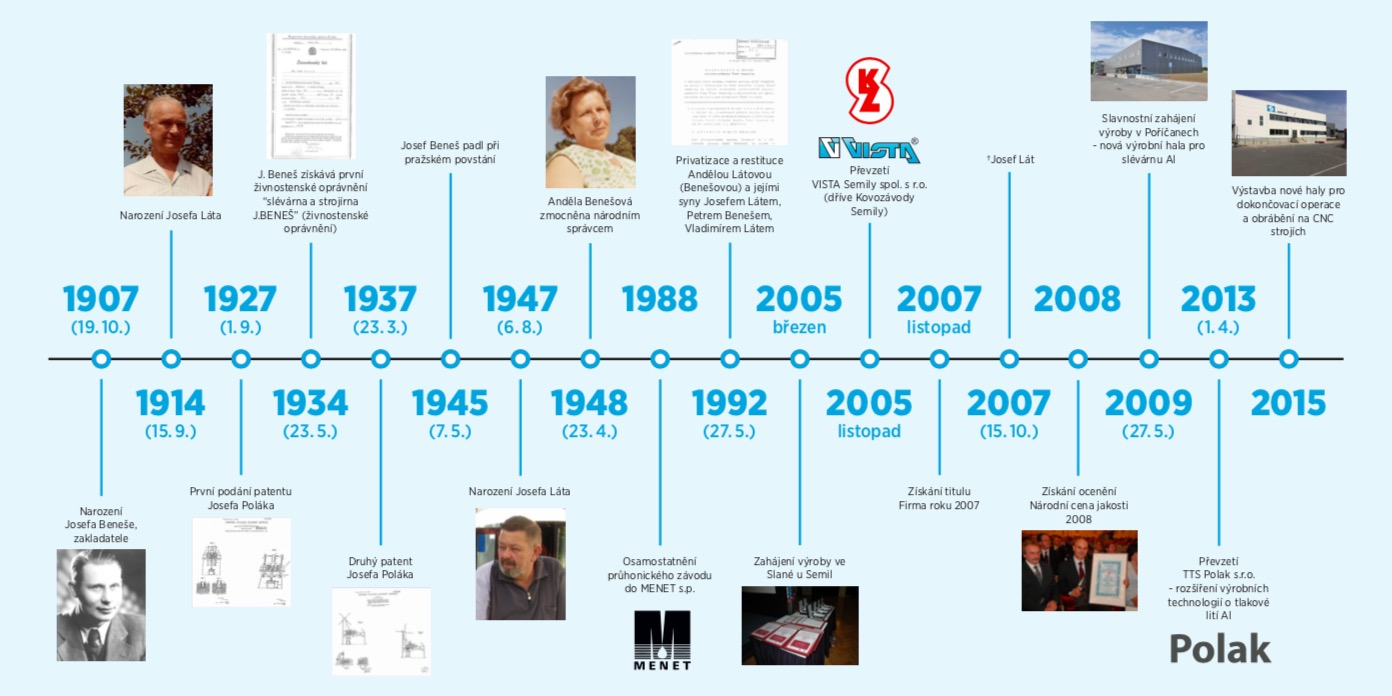 slide 2
slide 2
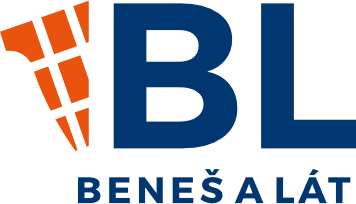 KDE JSME
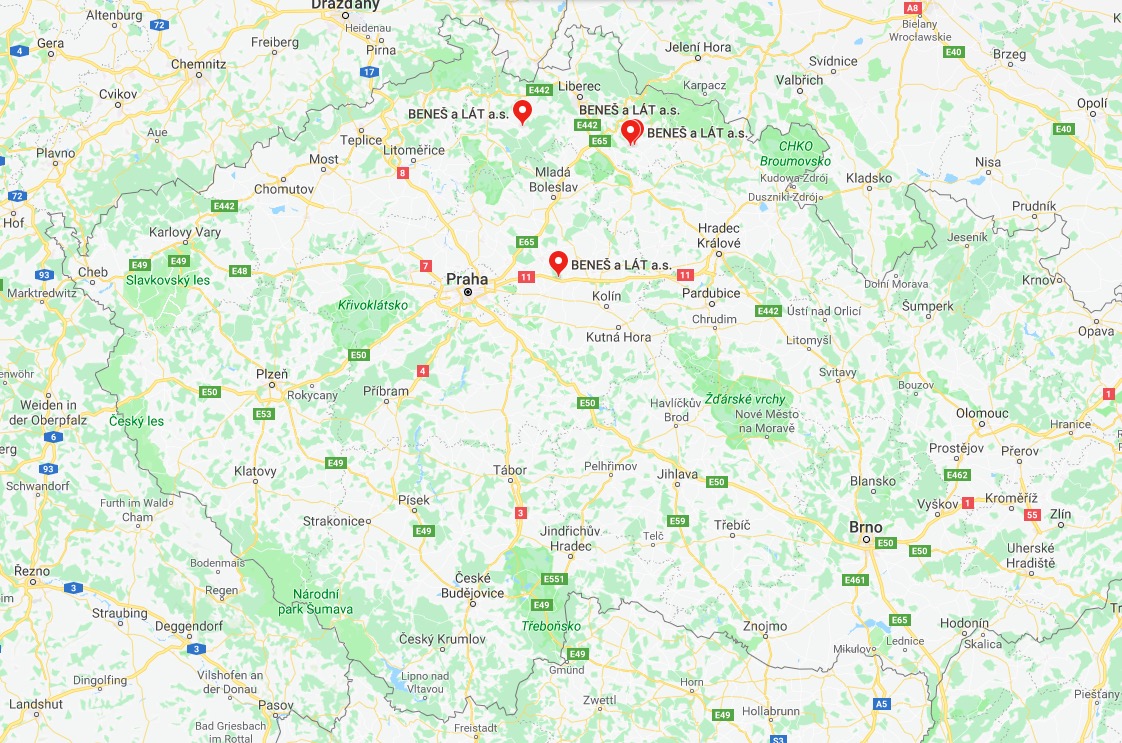 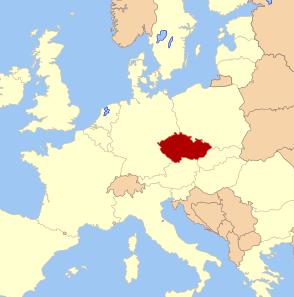 Vzdálenost v rámci Evropy:

München 	430 km
Bratislava 	365 km
Wroclaw 	250 km
Wien 		360 km
Budapest 	560 km
Vzdálenost výrobních závodů:

Praha – Slaná (Sutice)	100 km
Praha – Poříčany 		  35 km
Praha – Mimoň  		100 km
slide 3
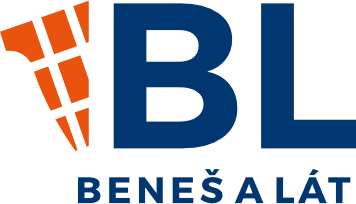 S ČÍM UMÍME POMOCI
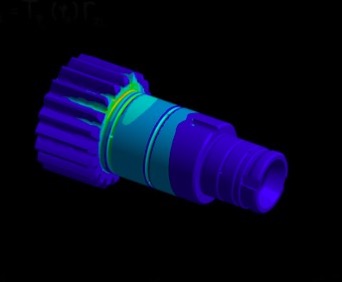 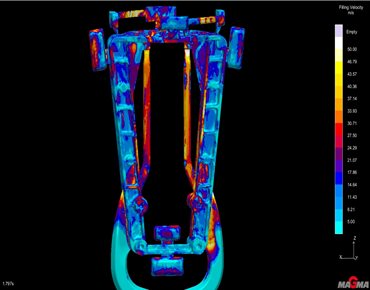 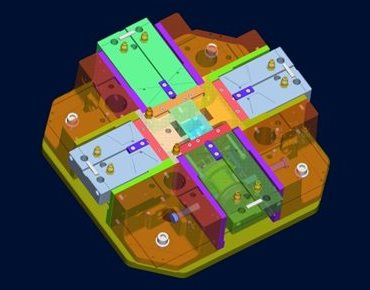 slide 4
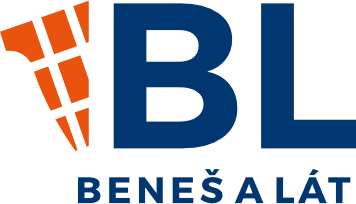 TECHNOLOGIE
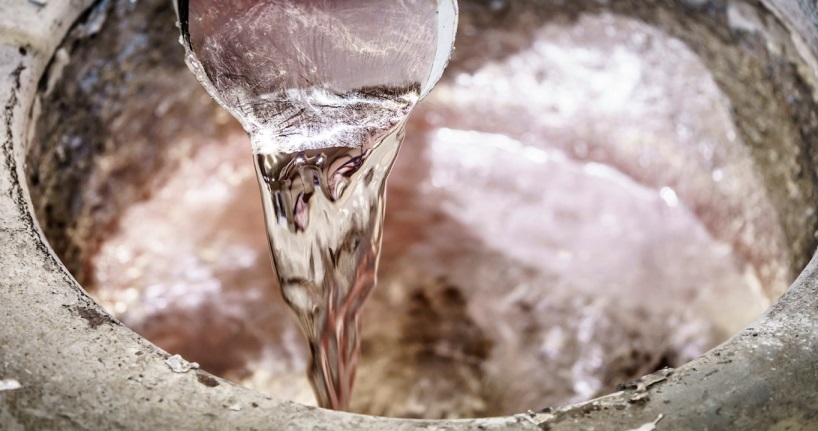 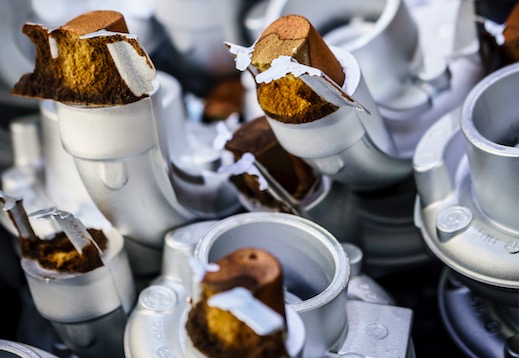 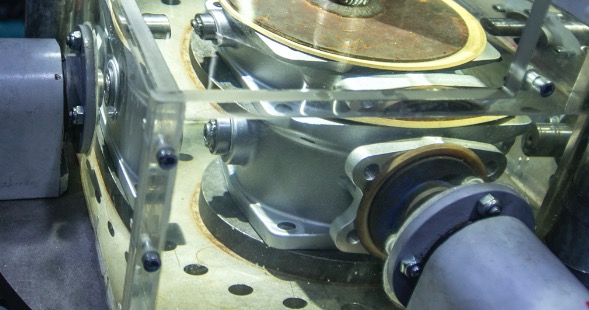 BENEŠ a LÁT nabízí široké portfolio materiálů a technologií:
Zpracování slitin hliníku technologiemi
Gravitační lití
Nízkotlaké lití
Vysokotlaké lití
Lití s pískovými jádry
Zpracování slitin zinku technologií vysokotlakého přesného lití
Vstřikování plastů (PA, POM, PBT, …) včetně zastřikování kovových dílů
Lisování plechových dílců
3D tisk z kovových prášků
Díky kombinaci technologií tak můžeme nabídnout:
Technologické migrace
Záměny materiálů
Komplexní řešení a kombinace polotovarů „pod jednou střechou“
slide 5
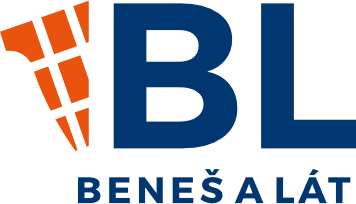 DALŠÍ SERVIS
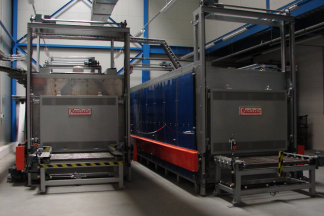 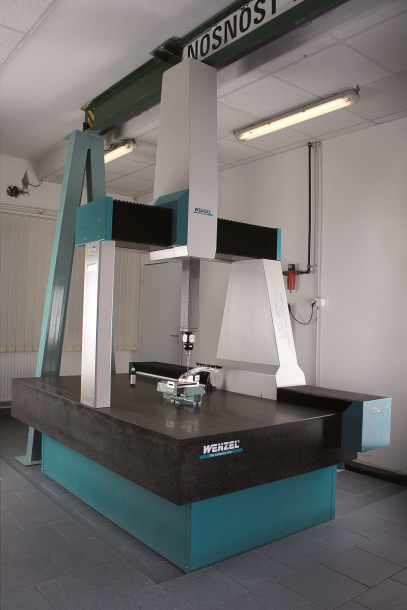 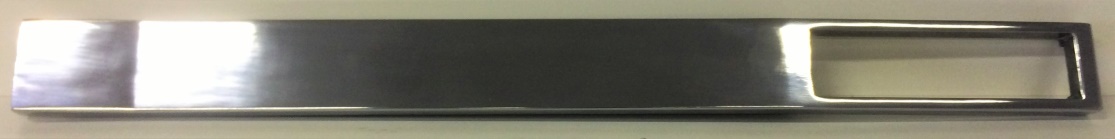 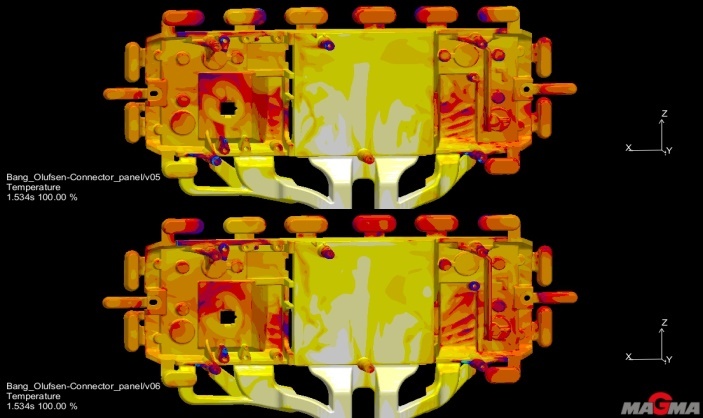 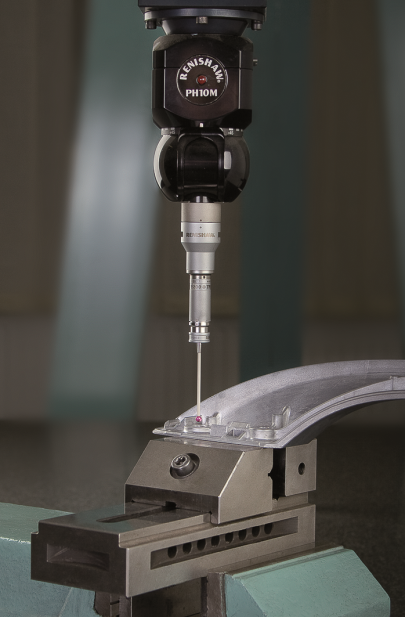 Vývoj, konstrukce a výroba nástrojů v oblastech
Formy pro vstřikování plastů
Formy pro odlévání lehkých kovů
Střižné / lisovací nástroje
Obráběcí přípravky
Dokončovací operace řešené in-house, nebo prostřednictvím dlouhodobých partnerů
Tryskání
Omílání
TEM
CNC obrábění
Tapelné zpracování
Impregnace
Leštění
Elox
Kompletace a montáž
Práškové lakování
Mokré lakování
KTL
slide 6
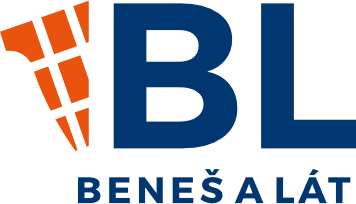 KDO NA NÁS SPOLÉHÁ
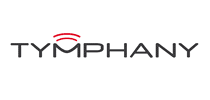 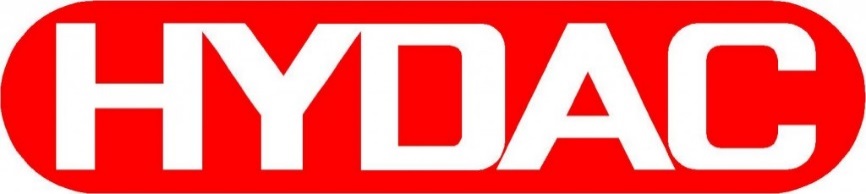 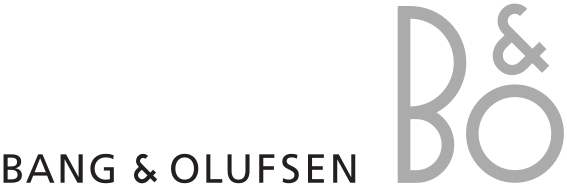 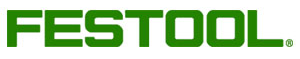 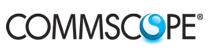 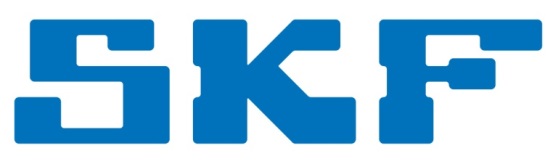 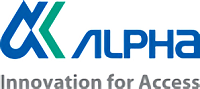 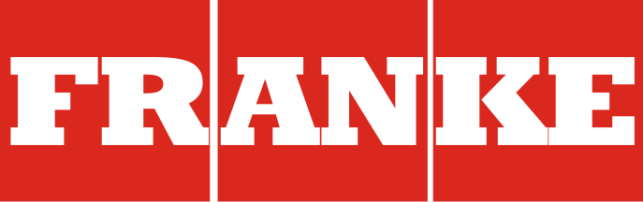 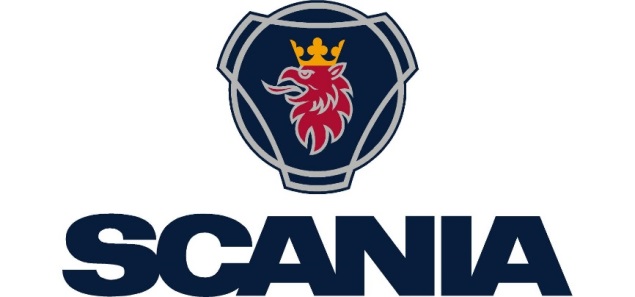 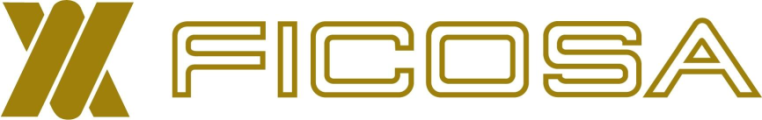 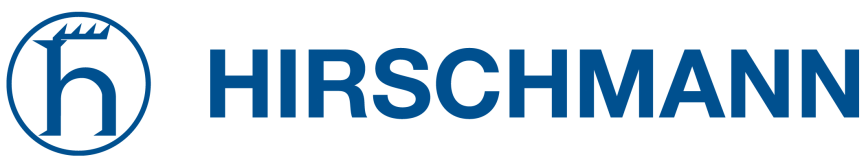 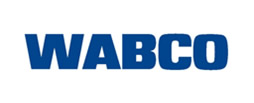 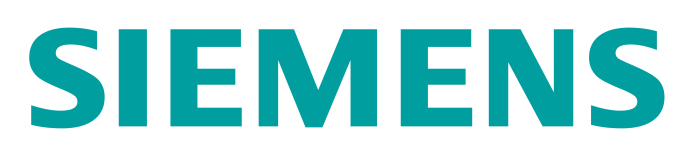 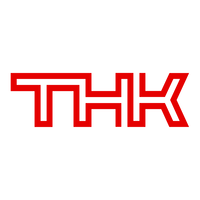 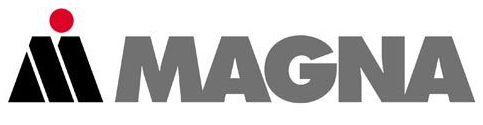 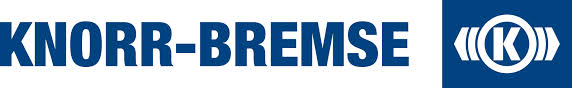 slide 7
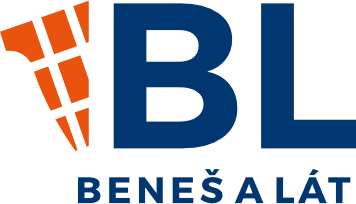 OBRAT
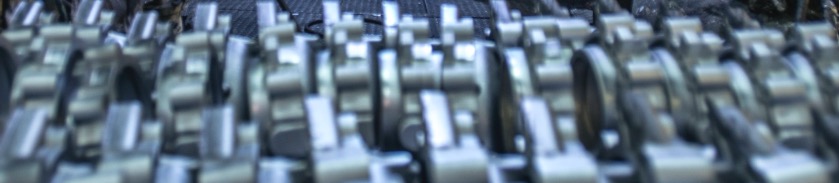 slide 8
slide 8
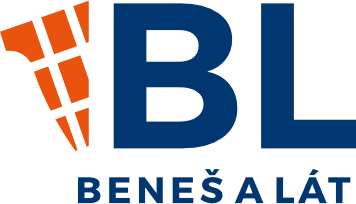 VÝVOJ TRŽEB DLE MĚN
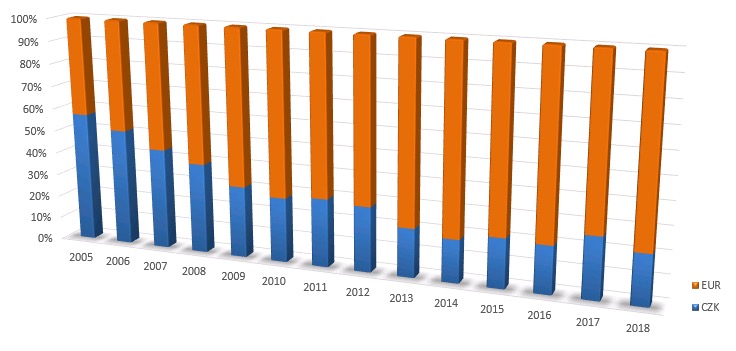 Dlouhodobě roste podíl tržeb v EUR
Inkasa v CZK již nekryjí ani mzdové náklady
Ostatní měny jsou zcela nevýznamné (USD < 1%)
Pevný kurz byl příjemným zjednodušením
slide 9
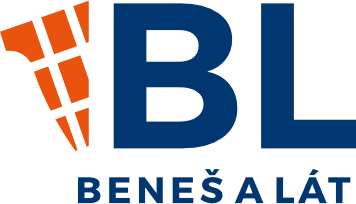 VÝVOJ TRŽEB DLE SEGMENTŮ
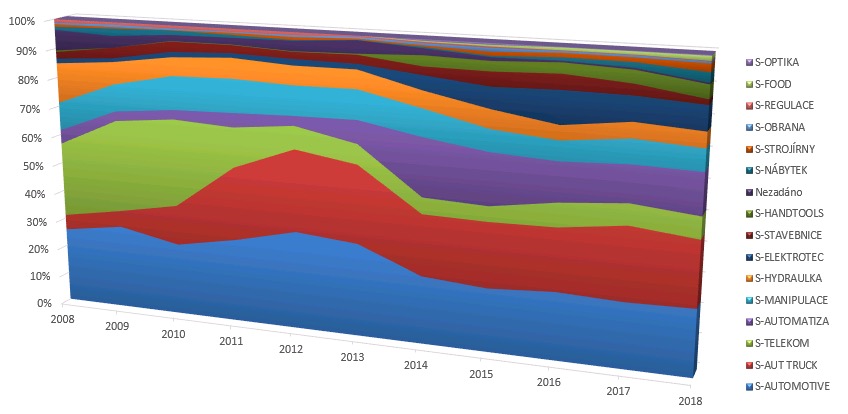 Dlouhodobě roste podíl tržeb v EUR
75% tržeb směřuje do 6 tržních segmentů
Od roku 2013 stabilní rozdělení
V aktuálním období citelný odliv zákazníků z CZ
slide 10
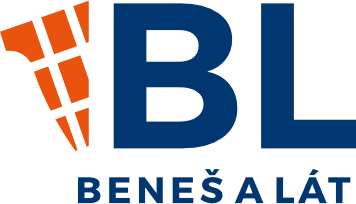 ROZVOJ A BUDOUCNOST
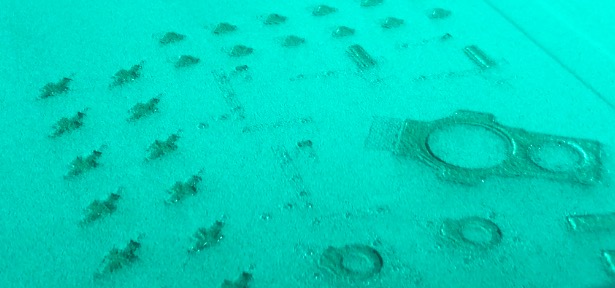 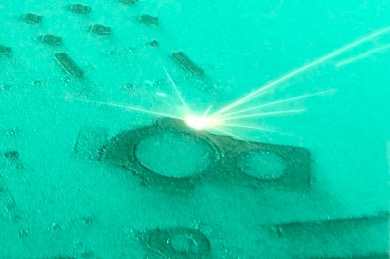 slide 11
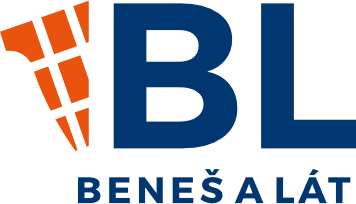 INVESTIČNÍ AKCE
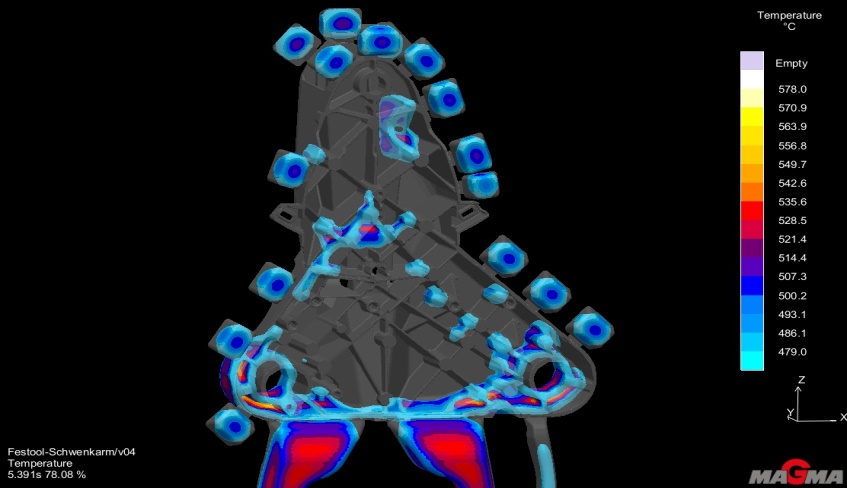 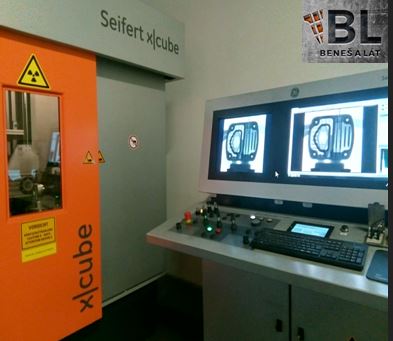 slide 12
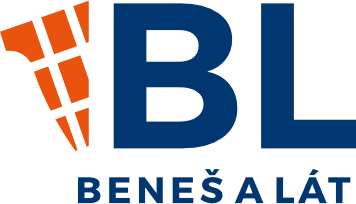 INVESTICE V ČASE
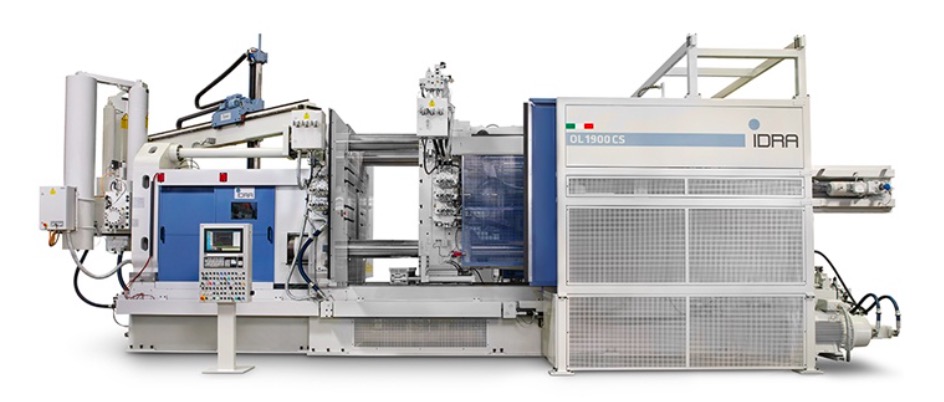 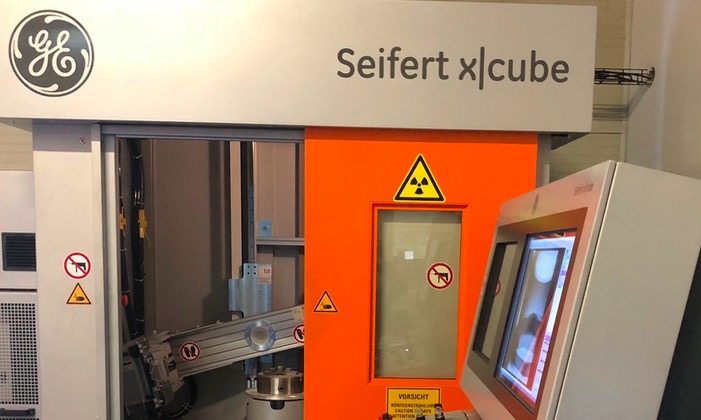 slide 13
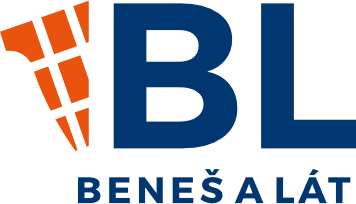 LICÍ PRACOVIŠTĚ
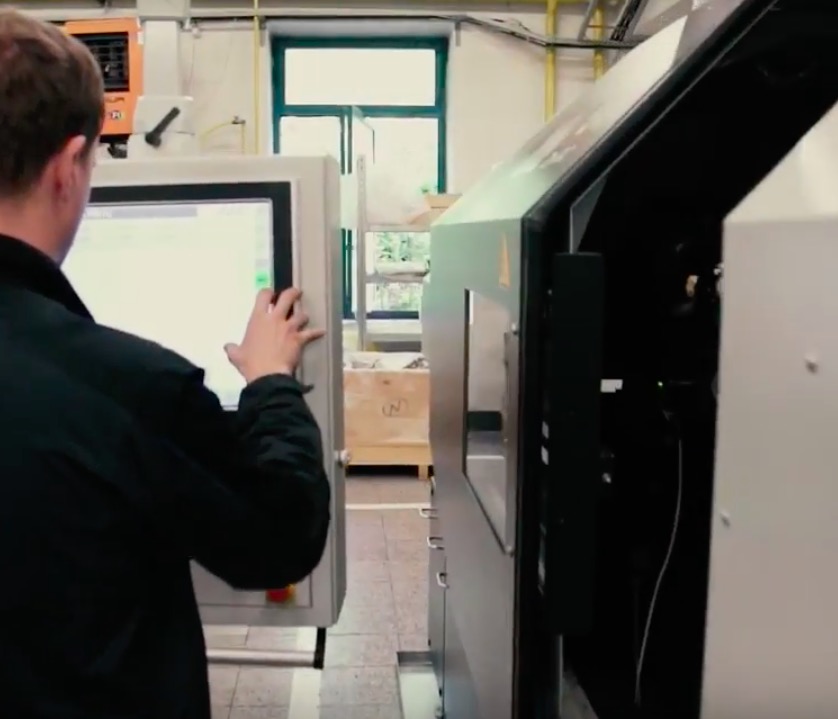 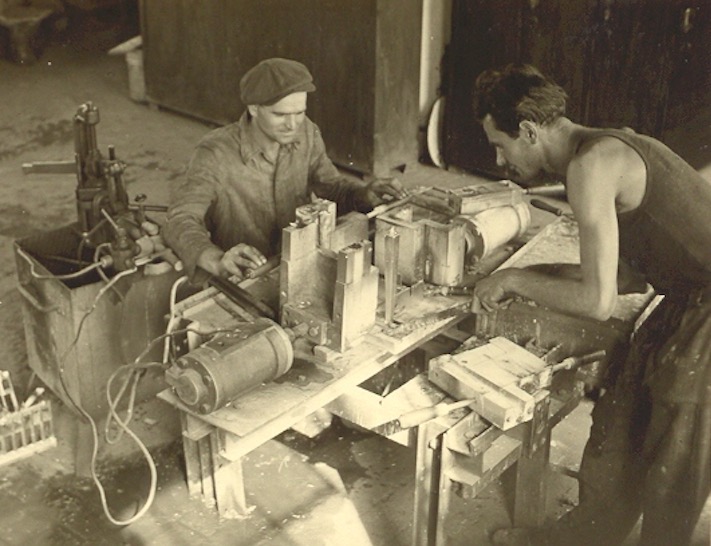 DŘÍVE

Gravitační lití Al slitiny do permanentních ocelových forem – Průhonice 1956
DNES

Přesné vysokotlaké lití Zn slitiny – formy zůstávají, role jsou jiné… - Slaná 2018
slide 14
slide 14
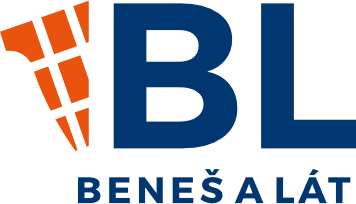 DÍKY ZA POZORNOST
		jan.lat@benesalat.cz
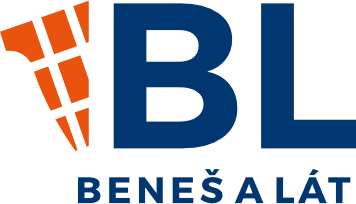 BENEŠ a LÁT a.s.
Společnost Beneš a Lát je lídrem v oblasti nízkotlakého lití s více než 
osmdesátiletou zkušeností s odléváním slitin spektra neželezných kovů.
Akvizicemi tradičních značek (Kovozávody Semily, či POLAK Praha) v uplynulých letech byla navíc výroba rozšířena i o vstřikování plastů a kapacity dalších technologií lití slitin hliníku.

Právě díky kombinaci různých technologií a různých materiálů pod jednou střechou zjednodušuje a zrychluje svým zákazníkům cestu od nápadu k sériové realizaci. 
S výrobky z produkce Beneš a Lát se můžete setkat v mnoha průmyslových aplikacích (vlaky Shinkansen, nákladní vozy Man, Scania či Tatra, osobní vozidla VW, Škoda, Ford, BMW, Porsche, robotických gripperech Tünkers), ale i v domácnostech v podobě dětských tvořivých stavebnic SEVA. 

Dnes v této ryze české rodinné společnosti pracuje ve čtyřech výrobních závodech (Poříčany, Slaná u Semil, Mimoň, Sutice) 470 zaměstnanců. Obrat v roce 2017 činil 875 milionů korun a byl dominantně tvořen exportem do většiny evropských zemí, USA, Mexika či Indie.
V oblasti moderních technologií v Beneš a Lát staví na dlouhodobém partnerství s řadou středních a vysokých škol (TUL, ČVUT, UJEP, …) či akademickou sférou např. FZU Akademie věd ČR. Pro rozvoj v oblastech matematických simulací, počítačových aplikací, či vývoje materiálů a postupů pro aditivní technologie, se společnost Beneš a Lát v roce 2016 stala spoluzakladatelem společnosti CARDAM s.r.o. (Center of Applied Research and Development for Additive Manufacturing).